EDUG 2013 SymposiumOslo 11 April
The Number Building / User Contribution Tool in WebDewey
Julianne Beall, Assistant Editor, DDC
Library of Congress
Outline
What do you gain by using the WebDewey number building tool?
Examples
What works now
What still requires use of Add Local/Edit Local
Questions about desired improvements
What do you gain along the way?(1)
If you follow the process, you get:
Displays that record your progress and show add notes to be followed
Appropriate records that appear in hierarchy box to help you to execute the next step
The ability to go off and search for something, then come back where you were in the number building process
What do you gain along the way?(2)
If you follow the process, you get:
The opportunity to modify proposed user terms to make them fit the Relative Index pattern
The  opportunity to add more user terms, either borrowing from the display of Relative Index entries for each number used to build the number, or adding your own terms
What do you gain in the end?(1)
If you follow the process, you get:
Built numbers integrated with other search results and browse results in WebDewey
Built numbers that you can reuse as needed and share with others in your institution
Fields in the MARC classification record that show how the number was built; you can see those fields when you display the MARC format in WebDewey
What do you gain in the end?(2)
If you follow the process, you get:
A  user-friendly, visible list of DDC numbers/notation used to build the number—numbers that can be used as additional access points in the MARC 085 Synthesized Classification Number Components field in the bibliographic record
A WebDewey record with information that can help libraries identify logical places to shorten the number
What do you gain in the end?(3)
If you follow the process . . .
Ideally, you would get assurance that the number was correctly built; we are working toward that ideal. . . but for now you still have to be alert and read the add notes that are displayed as part of the process and check the number as it is being built
When the number building tool works correctly, it is very consistent, and can prevent the errors of inconsistency and inattention that humans often make
What do you gain in the end?(4)
If you follow the process, you get:
Built numbers that you can contribute for use in the wider Dewey community (if you don’t use Add Local/Edit Local)
What is user contribution?
Number building assistant submits number into Dewey data flow 
via distribution server 
as MARC record 
back to all users after editorial review 
Not unlike “share” button on social networks
Dewey by the numbers: user contribution
108 class records contributed to date
Top contributor: University of Oslo with 28 numbers contributed
Contributed records scattered among 40 divisions; 590s have the most: 12 records
The editorial team still needs to check these numbers and put them in the database if valid
Overall workflow
Find starting number/span with add instruction, else find base number
Click Start/Add
System displays notation specified by add instruction or displays Table 1 (in final step)
As needed, user navigates to next number/span with add instruction or base number
Number building complete?
No
Verify the number is correct, click Save
User term box appears, select user terms
Edit term, click Update
User term needs to be changed?
Additional term needed?
Yes
Yes
Create additional term, click Add
Select term to set as caption
Save as institutional or personal visibility
Verify presence in the hierarchy
Contribute to Dewey Editors (optional)
If not contributed to Dewey Editors, new number visible only to institution or person
No
No
Yes
Process of building 616.99424071 Lung cancer—etiology
616.99424 Lung cancer--medicine: a built number
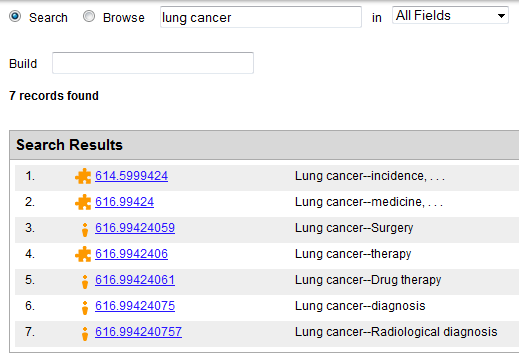 Add note at 616.9942-616.9949 Cancers of other organs and of regions
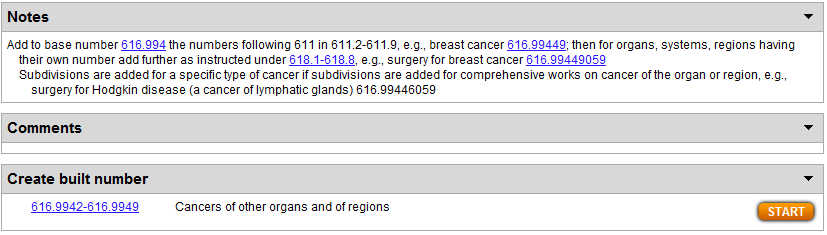 You must start here, where the add instruction is
In hierarchy box: 611.1-611.9 Gross anatomy
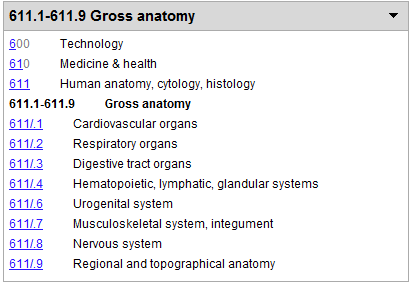 Number built so far: 616.99424
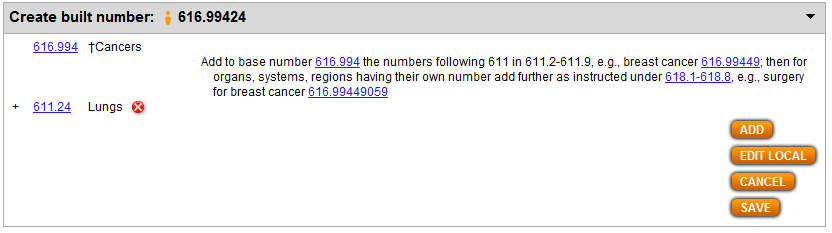 Add table under 618.1-618.8
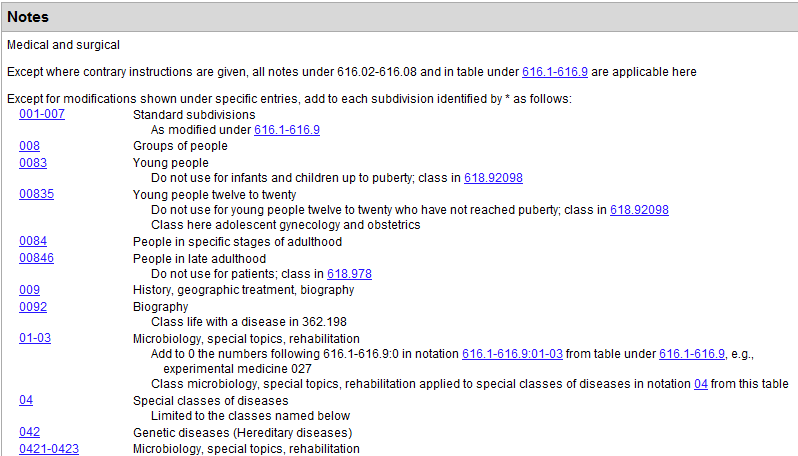 Further down in add table under 618.1-618.8
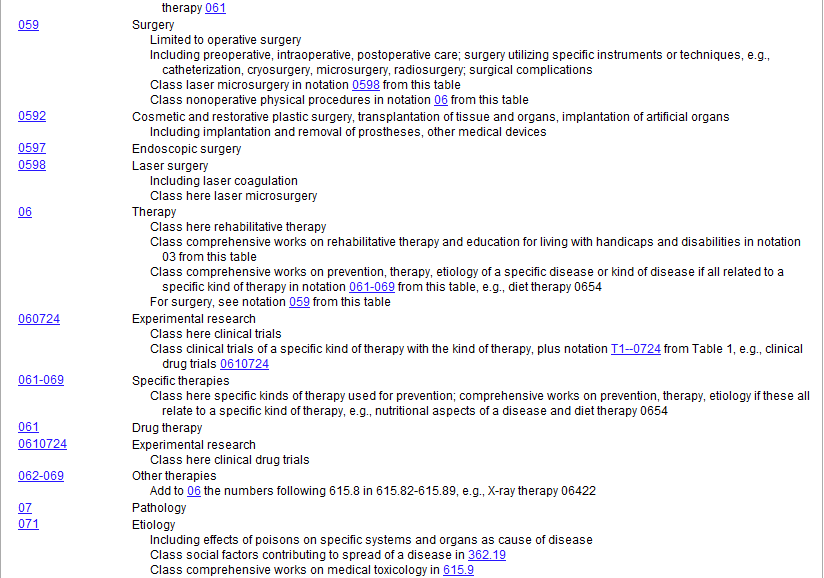 In hierarchy box: 618.1-618.8:071 Etiology
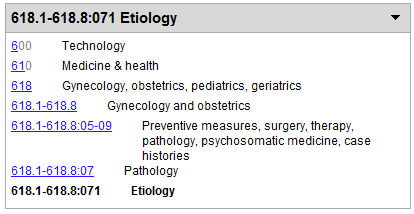 618.1-618.8:071 means notation 071 from the add table under 618.1-618.8
Number building complete
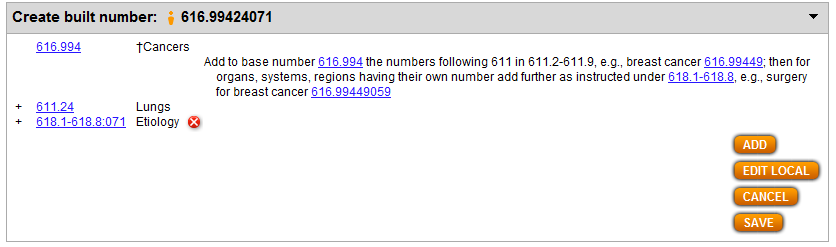 Is this kind of analytic display useful? 
Would you like to be able to click at any time and get this 
kind of display for all built numbers in WebDewey?
Opportunity to modify user terms
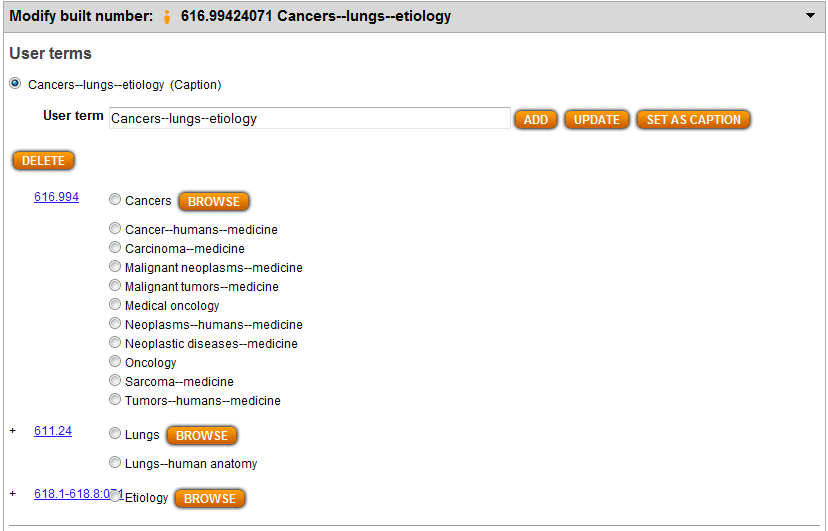 Update for caption, Add for second user term
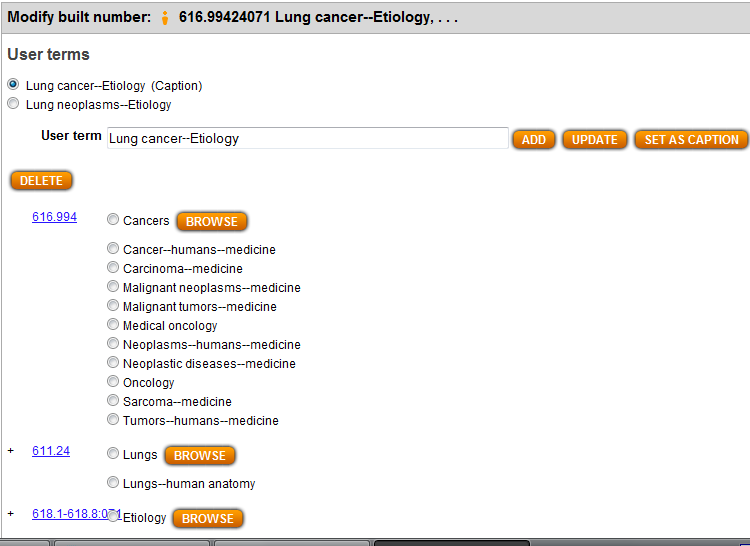 Newly built number in hierarchy box
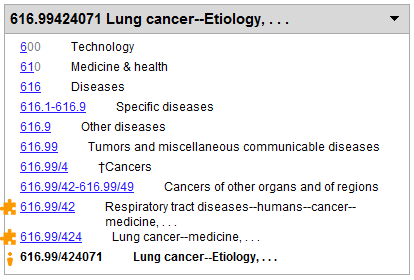 Visibility box.  List of numbers / notation used to build number
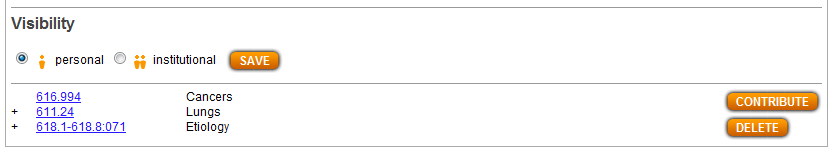 Is the list of numbers/notation useful? 
Would you like to be able to click at any time
and get this kind of list for all built numbers in WebDewey?

Note: These numbers can be added for access in the 085 field of 
bibliographic records.
MARC classification record for newly built number
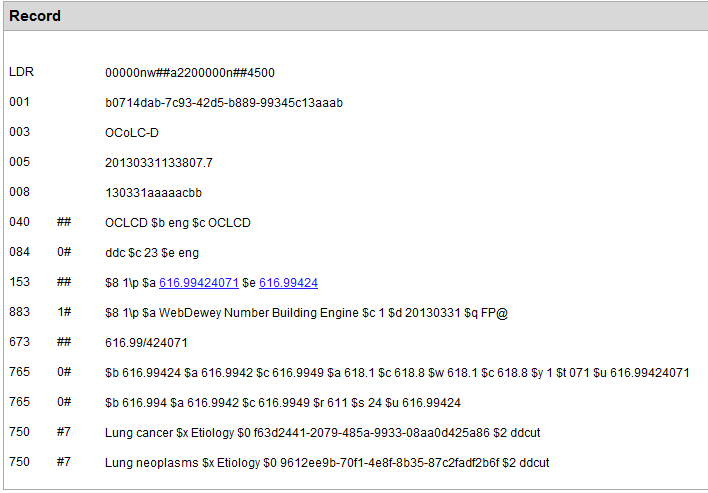 Number, provenance, segmentation
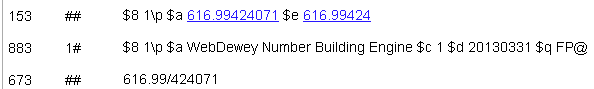 Number components in 765 fields in classification records
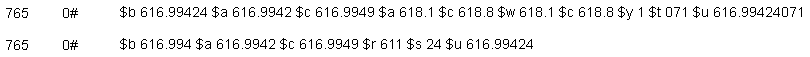 From: http://www.loc.gov/marc/classification/cd765.html
Subfield Codes
$a - Number where instructions are found-single number or 
beginning number of span (R)
$b - Base number (R)
$c - Classification number--ending number of span (R)
$r - Root number (R)
$s - Digits added from classification number in schedule or 
external table (R)
$t - Digits added from internal subarrangement or add table (R) 	
$u - Number being analyzed (R)
$w - Table identification-Internal subarrangement or add table (R)
$y - Table sequence number for internal subarrangement or 
add table (R)
085 field in bibliographic format modeled on 765 field in classification format
Component numbers/notation can be provided in bibliographic records to increase access

From http://www.loc.gov/marc/bibliographic/bd085.html

Subfield Codes most commonly used

$b - Base number $s - Digits added from classification number in schedule or external table (R)$z - Table identification (R)
$8 - Field link and sequence number

From http://experimental.worldcat.org/marcusage/085.html

As of 1 January 2013, 362,718 records in WorldCat had the 085 field.
User terms in DDC classification record
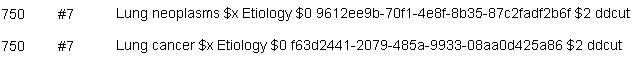 Newly built number integrated with other search results
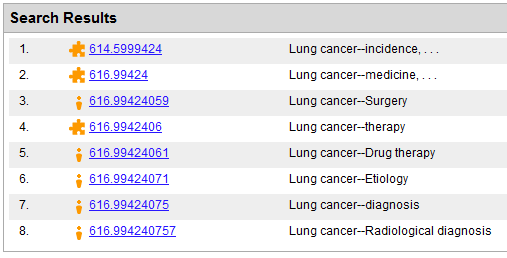 User term integrated with other Relative Index browse results
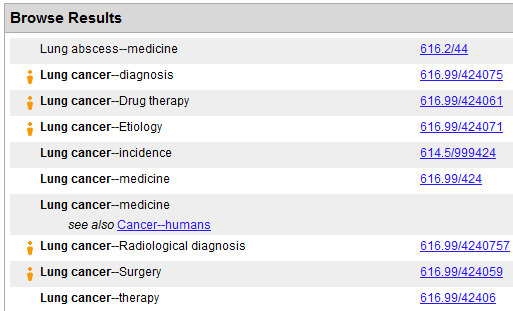 Second user term also integrated in Relative Index browse results
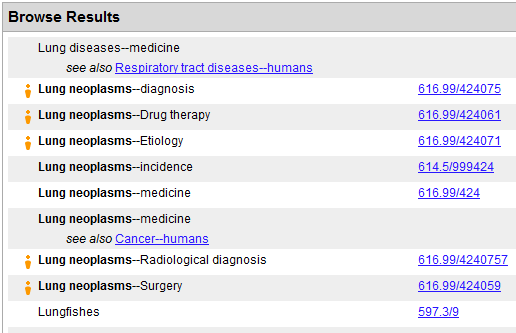 Process of building 305.83982094 Norwegian Australians—social aspects
In hierarchy box: 305.81-305.89 Specific ethnic and national groups
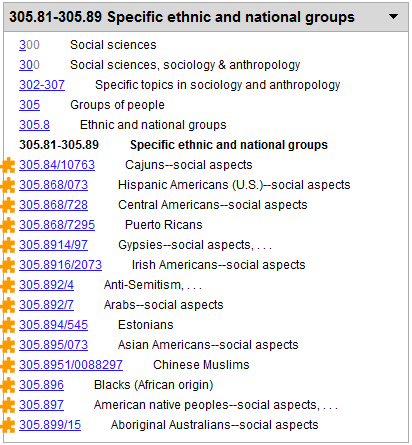 Easy to spot
the span with
add notes: 
Look at all
the built
numbers!
Add note at 305.81-305.89 Specific ethnic and national groups
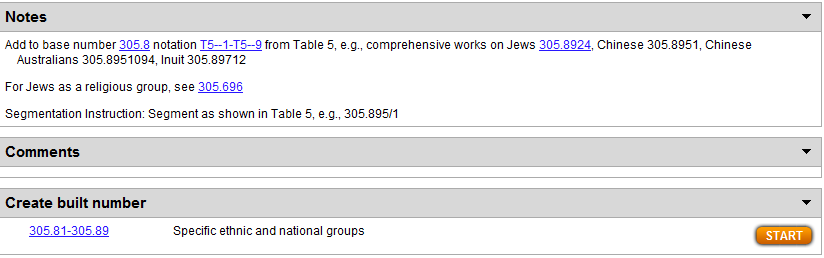 In hierarchy box: T5--1-T5--9  Specific ethnic and national groups
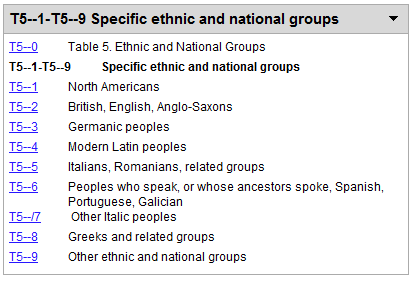 This content appears in hierarchy box when you click Start
at 305.81-305.89 Specific ethnic and national groups
Go to T5--3982 Norwegians and click Add.
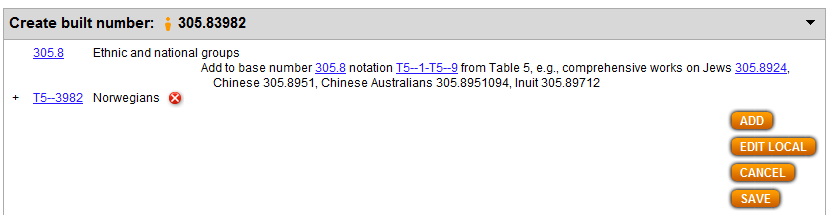 T2--3-T2--9 Specific continents, countries, localities; extraterrestrial worlds
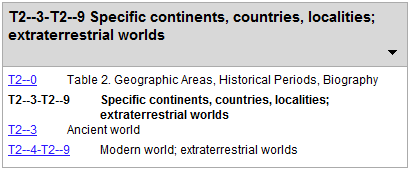 This content appears in hierarchy box—but why?
Hidden add instructions reflect part of add instruction at start of Table 5
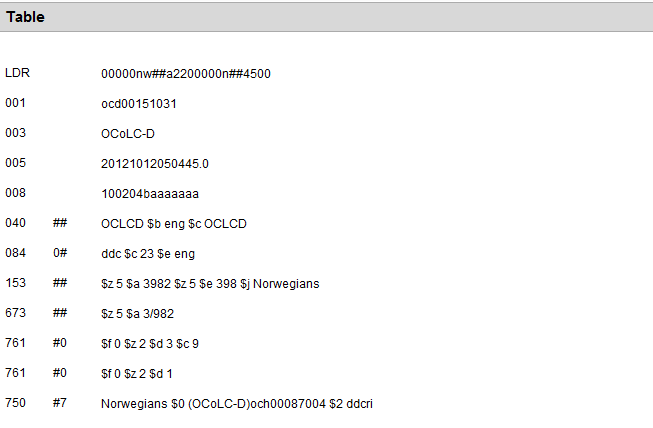 Abbreviated add instructions (761 fields) help number building tool
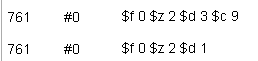 From: http://www.loc.gov/marc/classification/cd761.html
Subfield Codes
$c - Classification number-ending number of span (R)
$d - Divided like number (R)
$f - Facet designator (R)
$z - Table identification (R)
T5--0Table 5. Ethnic and National Groups: add instruction
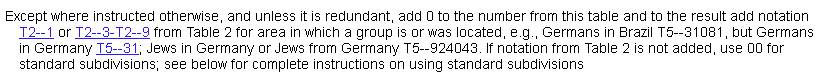 Number building tool does not understand this part of add instruction at start 
of Table 5:
If notation from Table 2 is not added, use 00 for standard subdivisions
We are thinking how to fix that problem.
Should we be thinking about more hidden instructions in each Table 5 record?  
Or about visible footnote instructions in each Table 5 record?
Go to T2—94 Australia and click Add. Number building is complete
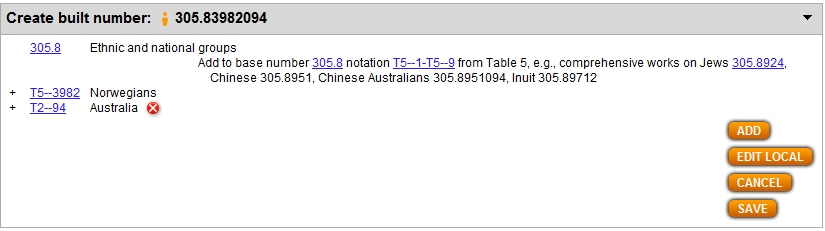 765 fields show how number was built using the hidden add instruction
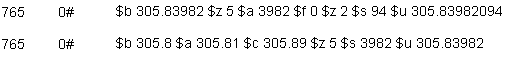 765 field shows where the hidden instruction for adding 094 is found:
$z5 $a 3982
It does not show where the visible add instruction is found—at the start of 
Table 5
Opportunity to modify proposed user term (caption)
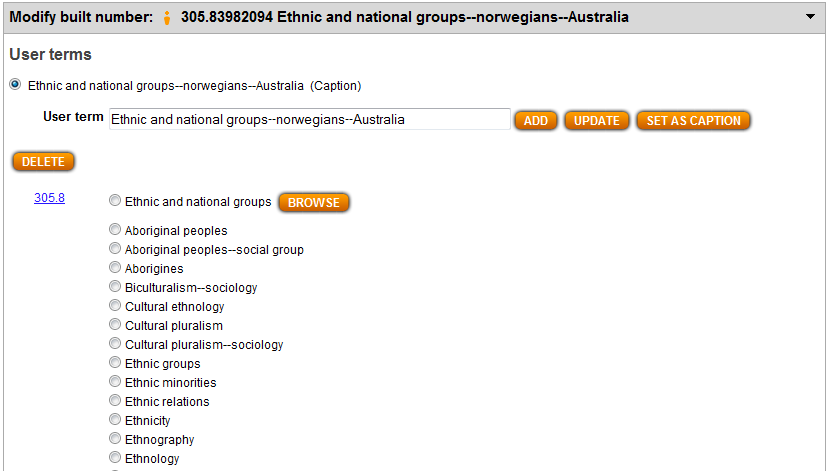 Revised user terms fit Relative Index patterns (Which is better for caption?)
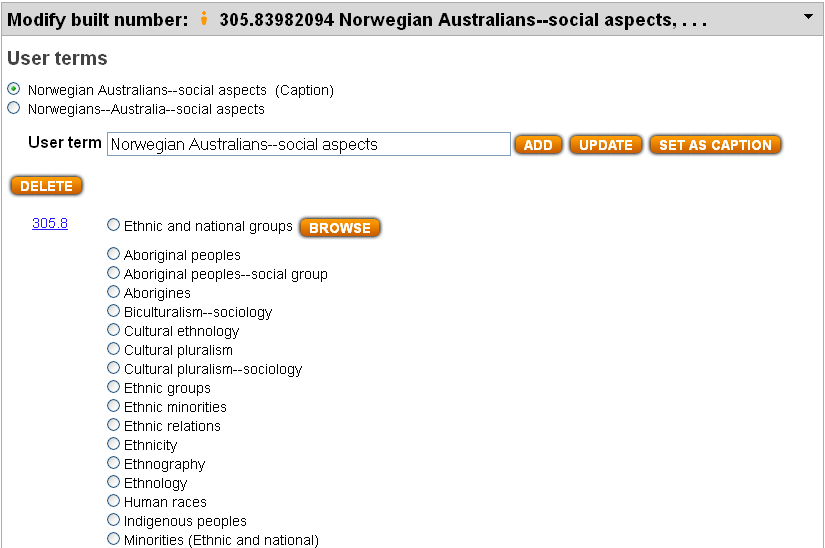 Visibility box. List of numbers/notation used to build number
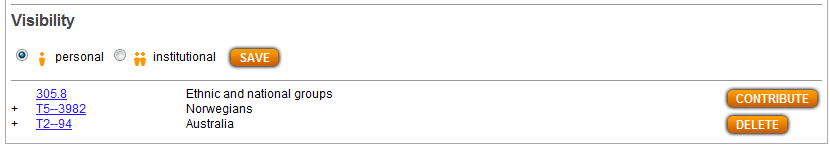 Process of building 305.8951005 Chinese—social aspects—serials
Incorrectly built number: needs double zero
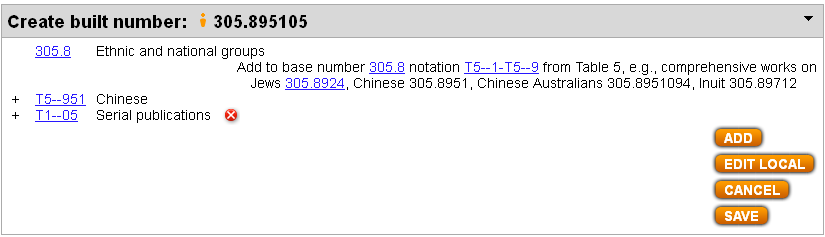 Using Edit Local (Add Local) to insert second zero
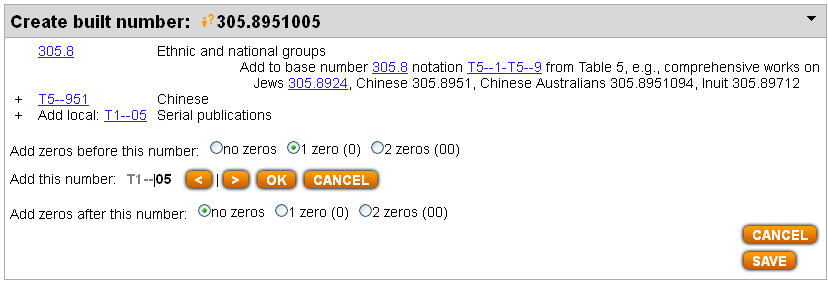 In hierarchy box: number newly built using Edit Local
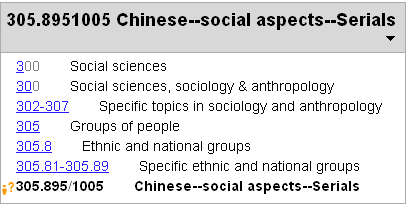 List of component numbers / notation is correct. Cannot contribute
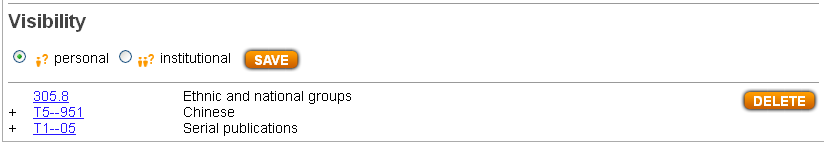 765 fields in MARC record
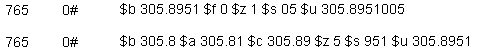 We don’t give location of add instruction for standard subdivisions when the
only thing we could cite is the start of Table 1 ($z 1 $a 0). Technically, the 
the 765 field showing the addition of 005 should show where the add 
instruction is found that specifies the extra zero—at the start of Table 5 
($z 5 $ a 0) —though we often have not done that. Otherwise the 
765 fields are correct.
Process of building 616.24005Lung diseases—medicine—serials
Note: You may just look at the add table under 616.1-616.9, or you may select 
616.1-616.9:003-006 Standard subdivisions and click Add
616.24 Diseases of lungs has add footnote
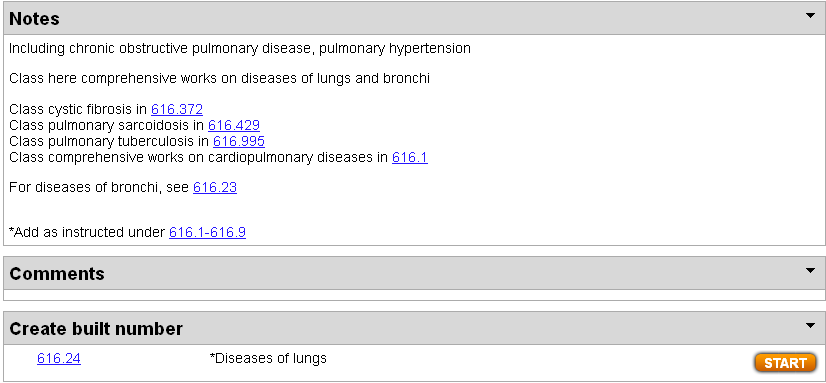 In hierarchy box: summary of add table under 616.1-616.9
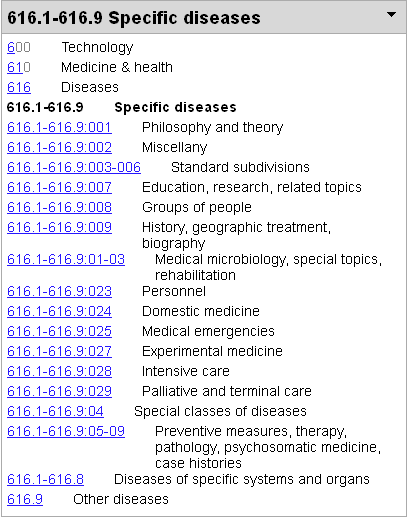 Standard subdivisions have double zero. T1—05 hidden in span 003-006
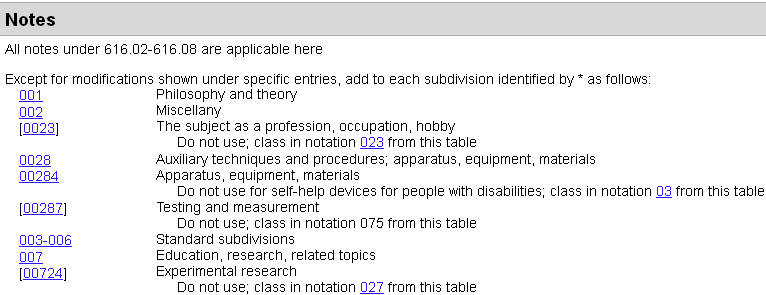 If you click 003-006, then that line will appear in the analytic display; otherwise not—
but the resulting number will be the same, either way
Find and select T1—05 Serial publications
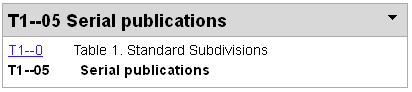 Extra zero inserted automatically when you click Add
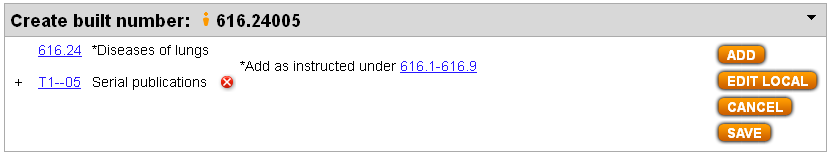 Even if you don’t click on 616.1-616.9:003-006 Standard subdivisions, the number
building tool knows to insert the second zero. 
At first it was necessary to use Add Local to insert the extra zero in these cases,
but that problem has been fixed.
Select from Relative Index entries to update user term set as caption
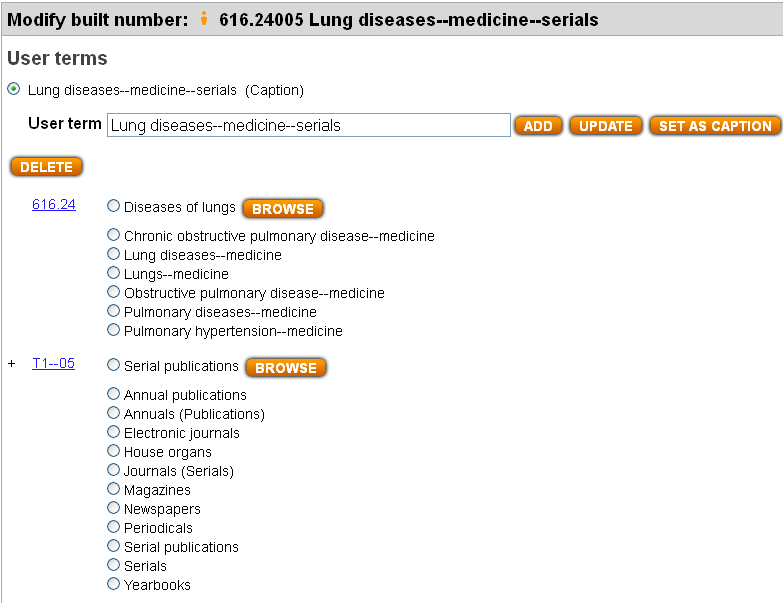 List of component numbers/notation is correct. Can contribute
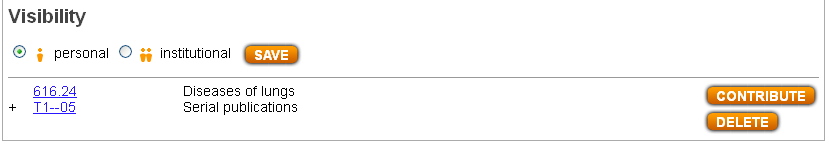 Process of building 943.1550875Berlin (Germany)—1949-1971
930-990:01-09 Historical periods
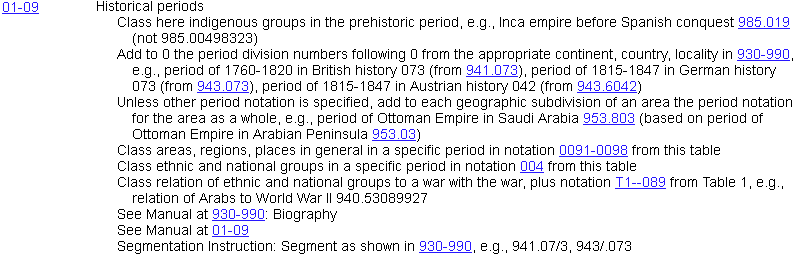 The number building tool does not understand these instructions!
Last number in list of component numbers not correct!
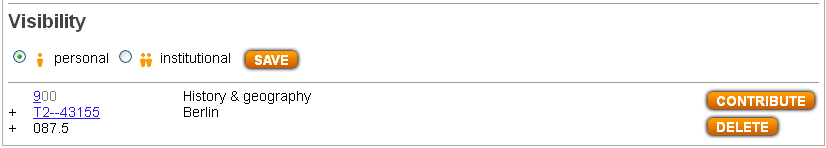 This illustrates one of the problems with building history numbers using the 
notation for historical periods in the add table under 930-990.  Here the meaning 
of the number 943.10875 Administration of Walter Ulbricht, 1949-1971,
from which the period notation 0875 was taken, has been
lost.
In MARC record, 765 field for historical period not correct!
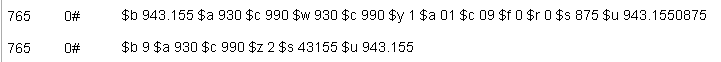 How to fix the problem? (1)
We do not yet have the answer!  
We have been considering various potential solutions—and we welcome other suggestions!
One possibility might be to provide more explicit (and visible) add instructions for historical periods in 930-990, e.g., more instructions under 943.1 Northeastern Germany and 943.2 Saxony and Thuringia
How to fix the problem? (2)
Another possibility might be hidden add notes in  T2—3-9 records
We would need to tell the number building tool to use the hidden add note as an extension of the instructions for historical periods in the table under 930-990
The add instructions for historical periods in the table under T1—093-099 are different!
How to fix the problem? (3)
The hidden add notes for T2—43155 Berlin and T2—432122 Leipzig might specify that the numbers following 943.10 in 943.101-943.108 be used
The hidden add note for T2—43364 Munich  might specify that the numbers following 943.0 in 943.01-943.08 be used
Or maybe the hidden add notes could be given only at T2—431, T2—432, T2—433, etc.
Questions? Thank you!
Julianne Beall
jbea@loc.gov
Useful links
WebDewey 2.0
http://dewey.org/webdewey/

Dewey training courses
http://www.oclc.org/dewey/resources/teachingsite/courses.en.html

WebDewey Number Building FAQ
http://www.oclc.org/content/dam/oclc/dewey/resources/teachingsite/courses/WebDewey_Number_Building_FAQ.pdf

025.431: The Dewey Blog
http://ddc.typepad.com

MARC Usage in WorldCat
http://experimental.worldcat.org/marcusage/